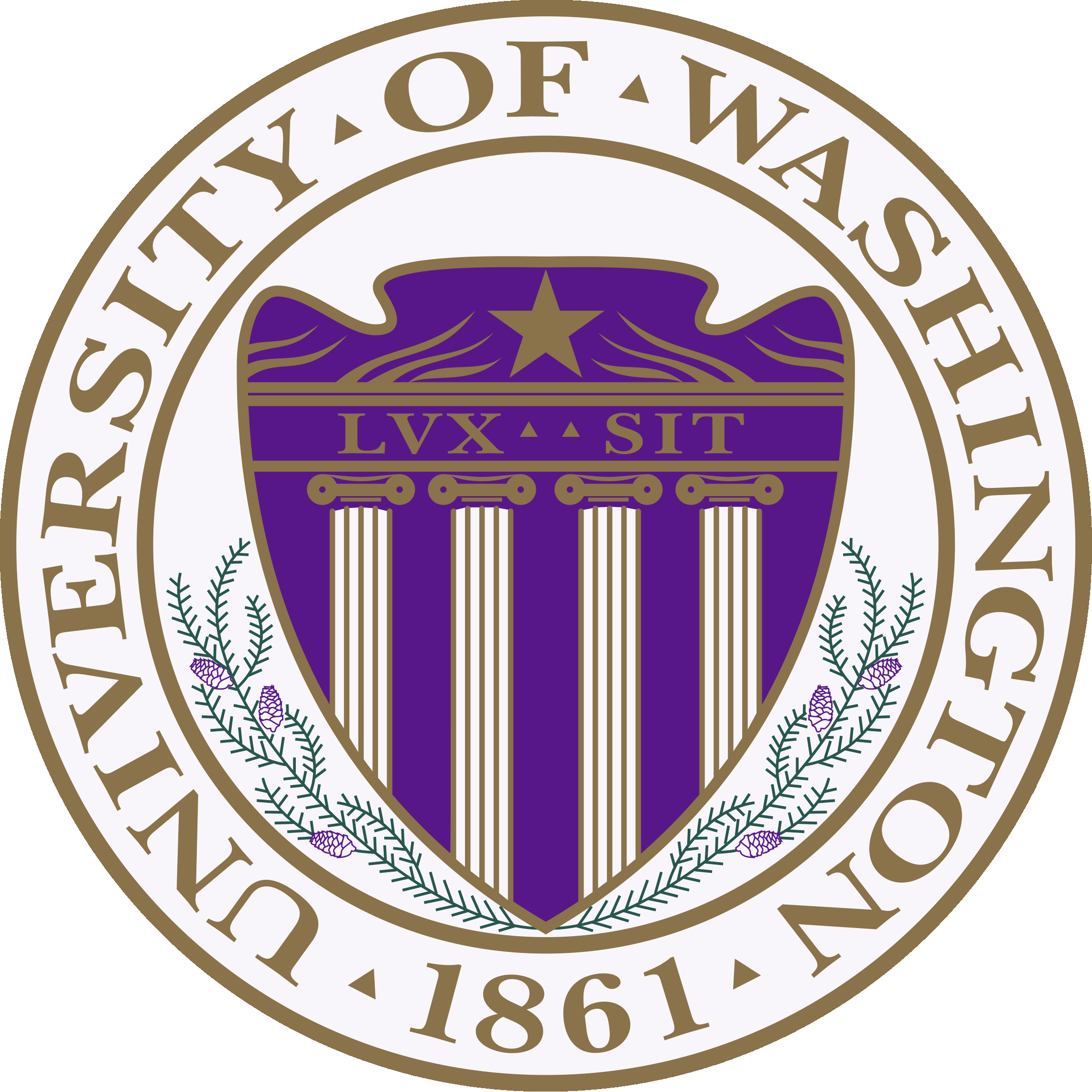 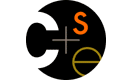 CSE332: Data AbstractionsLecture 20: Parallel Prefix, Pack, and Sorting
Dan Grossman
Spring 2012
Outline
Done:
Simple ways to use parallelism for counting, summing, finding
Analysis of running time and implications of Amdahl’s Law

Now:  Clever ways to parallelize more than is intuitively possible
Parallel prefix: 
This “key trick” typically underlies surprising parallelization
Enables other things like packs
Parallel sorting: quicksort (not in place) and mergesort
Easy to get a little parallelism
With cleverness can get a lot
Spring 2012
CSE332: Data Abstractions
2
The prefix-sum problem
Given int[] input, produce int[] output where output[i] is the sum of input[0]+input[1]+…+input[i]

Sequential can be a CSE142 exam problem:
int[] prefix_sum(int[] input){
  int[] output = new int[input.length];
  output[0] = input[0];
  for(int i=1; i < input.length; i++)
    output[i] = output[i-1]+input[i];
  return output;
}
Does not seem parallelizable
Work: O(n), Span: O(n)
This algorithm is sequential, but a different algorithm has Work: O(n), Span: O(log n)
Spring 2012
3
CSE332: Data Abstractions
Parallel prefix-sum
The parallel-prefix algorithm does two passes
Each pass has O(n) work and O(log n) span
So in total there is O(n) work and O(log n) span
So like with array summing, parallelism is n/log n
An exponential speedup

First pass builds a tree bottom-up: the “up” pass

Second pass traverses the tree top-down: the “down” pass
Spring 2012
4
CSE332: Data Abstractions
Local bragging
Historical note:
Original algorithm due to R. Ladner and M. Fischer at UW in 1977
Richard Ladner joined the UW faculty in 1971 and hasn’t left
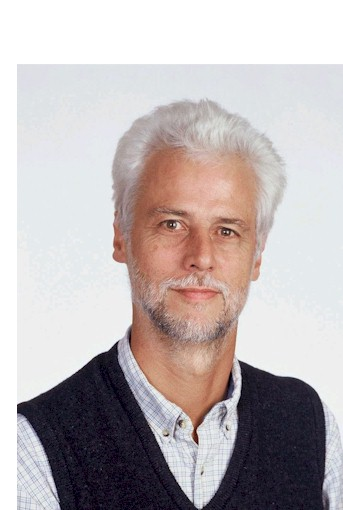 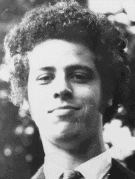 1968?  1973?
recent
Spring 2012
5
CSE332: Data Abstractions
Example
range	  0,8
sum
fromleft
76
range	 0,4
sum
fromleft
range	 4,8
sum
fromleft
40
36
range	 0,2
sum
fromleft
range	 2,4
sum
fromleft
range	 4,6
sum
fromleft
range	 6,8
sum
fromleft
10
26
30
10
r   0,1
s  
f
r   1,2
s  
f
r   2,3
s  
f
r   3,4
s  
f
r   4,5
s  
f
r   5,6
s  
f
r   6,7
s  
f
r   7,8
s  
f
6
4
16
10
16
14
2
8
input
6
4
16
10
16
14
2
8
output
Spring 2012
6
CSE332: Data Abstractions
Example
range	  0,8
sum
fromleft
76
0
range	 0,4
sum
fromleft
range	 4,8
sum
fromleft
40
36
0
36
range	 0,2
sum
fromleft
range	 2,4
sum
fromleft
range	 4,6
sum
fromleft
range	 6,8
sum
fromleft
10
26
30
10
0
10
36
66
r   0,1
s  
f
r   1,2
s  
f
r   2,3
s  
f
r   3,4
s  
f
r   4,5
s  
f
r   5,6
s  
f
r   6,7
s  
f
r   7,8
s  
f
6
4
16
10
16
14
2
8
6
26
36
52
66
0
10
68
input
6
4
16
10
16
14
2
8
output
6
10
26
36
52
66
68
76
Spring 2012
7
CSE332: Data Abstractions
The algorithm, part 1
Up: Build a binary tree where 
Root has sum of the range [x,y)
If a node has sum of [lo,hi) and hi>lo, 
Left child has sum of [lo,middle)
Right child has sum of [middle,hi) 
A leaf has sum of [i,i+1),  i.e., input[i]


This is an easy fork-join computation: combine results by actually building a binary tree with all the range-sums
Tree built bottom-up in parallel
Could be more clever with an array like with heaps

Analysis: O(n) work, O(log n) span
Spring 2012
8
CSE332: Data Abstractions
The algorithm, part 2
Down: Pass down a value fromLeft
Root given a fromLeft of 0
Node takes its fromLeft value and
Passes its left child the same fromLeft
Passes its right child its fromLeft plus its left child’s sum (as stored in part 1)
At the leaf for array position i, output[i]=fromLeft+input[i]

This is an easy fork-join computation: traverse the tree built in step 1 and produce no result 
Leaves assign to output
Invariant: fromLeft is sum of elements left of the node’s range

Analysis: O(n) work, O(log n) span
Spring 2012
9
CSE332: Data Abstractions
Sequential cut-off
Adding a sequential cut-off is easy as always:

Up: 
	just a sum, have leaf node hold the sum of a range

Down: 
	   output[lo] = fromLeft + input[lo];
     for(i=lo+1; i < hi; i++)
 	     output[i] = output[i-1] + input[i]
Spring 2012
10
CSE332: Data Abstractions
Parallel prefix, generalized
Just as sum-array was the simplest example of a common pattern,
prefix-sum illustrates a pattern that arises in many, many problems

Minimum, maximum of all elements to the left of i

Is there an element to the left of i satisfying some property?

Count of elements to the left of i satisfying some property
This last one is perfect for an efficient parallel pack…
Perfect for building on top of the “parallel prefix trick”

We did an inclusive sum, but exclusive is just as easy
Spring 2012
11
CSE332: Data Abstractions
Pack
[Non-standard terminology]

Given an array input, produce an array output containing only elements such that f(elt) is true

Example:  input [17, 4, 6, 8, 11, 5, 13, 19, 0, 24]
        f: is elt > 10
        output [17, 11, 13, 19, 24]

Parallelizable?
Finding elements for the output is easy
But getting them in the right place seems hard
Spring 2012
12
CSE332: Data Abstractions
Parallel prefix to the rescue
Parallel map to compute a bit-vector for true elements
input  [17, 4, 6, 8, 11, 5, 13, 19, 0, 24]
bits   [1,  0, 0, 0,  1, 0,  1,  1, 0,  1]

Parallel-prefix sum on the bit-vector
	bitsum [1,  1, 1, 1,  2, 2,  3,  4, 4,  5]

Parallel map to produce the output
	output [17, 11, 13, 19, 24]
output = new array of size bitsum[n-1]
FORALL(i=0; i < input.length; i++){
  if(bits[i]==1)
    output[bitsum[i]-1] = input[i];
}
Spring 2012
13
CSE332: Data Abstractions
Pack comments
First two steps can be combined into one pass
Just using a different base case for the prefix sum
No effect on asymptotic complexity

Can also combine third step into the down pass of the prefix sum
Again no effect on asymptotic complexity

Analysis: O(n) work, O(log n) span 
2 or 3 passes, but 3 is a constant

Parallelized packs will help us parallelize quicksort…
Spring 2012
14
CSE332: Data Abstractions
Quicksort review
Recall quicksort was sequential, in-place, expected time O(n log n)
Best / expected case work
Pick a pivot element				    O(1)
Partition all the data into:			    O(n)
The elements less than the pivot
The pivot
The elements greater than the pivot
Recursively sort A and C                        	    2T(n/2)
How should we parallelize this?
Spring 2012
15
CSE332: Data Abstractions
Quicksort
Best / expected case work
Pick a pivot element				    O(1)
Partition all the data into:			    O(n)
The elements less than the pivot
The pivot
The elements greater than the pivot
Recursively sort A and C                        	    2T(n/2)
Easy: Do the two recursive calls in parallel
Work: unchanged of course O(n log n)
Span: now T(n) = O(n) + 1T(n/2) = O(n)
So parallelism (i.e., work / span) is O(log n)
Spring 2012
16
CSE332: Data Abstractions
Doing better
O(log n) speed-up with an infinite number of processors is okay, but a bit underwhelming
Sort 109 elements 30 times faster

Google searches strongly suggest quicksort cannot do better because the partition cannot be parallelized
The Internet has been known to be wrong 
But we need auxiliary storage (no longer in place)
In practice, constant factors may make it not worth it, but remember Amdahl’s Law

Already have everything we need to parallelize the partition…
Spring 2012
17
CSE332: Data Abstractions
Parallel partition (not in place)
Partition all the data into:			    
The elements less than the pivot
The pivot
The elements greater than the pivot
This is just two packs!
We know a pack is O(n) work, O(log n) span
Pack elements less than pivot into left side of aux array 
Pack elements greater than pivot into right size of aux array
Put pivot between them and recursively sort
With a little more cleverness, can do both packs at once but no effect on asymptotic complexity

With O(log n) span for partition, the total span for quicksort is	T(n) = O(log n) + 1T(n/2) = O(log2 n)
Spring 2012
18
CSE332: Data Abstractions
Example
Step 1: pick pivot as median of three
8
1
4
9
0
3
5
2
7
6
Steps 2a and 2c (combinable): pack less than, then pack greater than into a second array
Fancy parallel prefix to pull this off not shown
1
4
0
3
5
2
1
4
0
3
5
2
6
8
9
7
Step 3: Two recursive sorts in parallel
Can sort back into original array (like in mergesort)
Spring 2012
19
CSE332: Data Abstractions
Now mergesort
Recall mergesort: sequential, not-in-place, worst-case O(n log n)
Sort left half and right half			   2T(n/2)
Merge results				   O(n)
Just like quicksort, doing the two recursive sorts in parallel changes the recurrence for the span to T(n) = O(n) + 1T(n/2) = O(n)
Again, parallelism is O(log n)
To do better, need to parallelize the merge
The trick won’t use parallel prefix this time
Spring 2012
20
CSE332: Data Abstractions
Parallelizing the merge
Need to merge two sorted subarrays (may not have the same size)
0
1
4
8
9
2
3
5
6
7
Idea: Suppose the larger subarray has n elements.  In parallel:
Merge the first n/2 elements of the larger half with the “appropriate” elements of the smaller half
Merge the second n/2 elements of the larger half with the rest of the smaller half
Spring 2012
21
CSE332: Data Abstractions
Parallelizing the merge
0
4
6
8
9
1
2
3
5
7
Spring 2012
22
CSE332: Data Abstractions
Parallelizing the merge
0
4
6
8
9
1
2
3
5
7
Get median of bigger half:  O(1) to compute middle index
Spring 2012
23
CSE332: Data Abstractions
Parallelizing the merge
0
4
6
8
9
1
2
3
5
7
Get median of bigger half:  O(1) to compute middle index
Find how to split the smaller half at the same value as the left-half split: O(log n) to do binary search on the sorted small half
Spring 2012
24
CSE332: Data Abstractions
Parallelizing the merge
0
4
6
8
9
1
2
3
5
7
Get median of bigger half:  O(1) to compute middle index
Find how to split the smaller half at the same value as the left-half split: O(log n) to do binary search on the sorted small half
Size of two sub-merges conceptually splits output array: O(1)
Spring 2012
25
CSE332: Data Abstractions
Parallelizing the merge
0
4
6
8
9
1
2
3
5
7
0
1
2
3
4
5
6
7
8
9
hi
lo
Get median of bigger half:  O(1) to compute middle index
Find how to split the smaller half at the same value as the left-half split: O(log n) to do binary search on the sorted small half
Size of two sub-merges conceptually splits output array: O(1)
Do two submerges in parallel
Spring 2012
26
CSE332: Data Abstractions
The Recursion
0
4
6
8
9
1
2
3
5
7
0
4
6
8
9
1
2
3
5
7
When we do each merge in parallel, we split the bigger one in half and use binary search to split the smaller one
Spring 2012
27
CSE332: Data Abstractions
Analysis
Sequential recurrence for mergesort:
T(n) = 2T(n/2) + O(n) which is O(n log n)

Doing the two recursive calls in parallel but a sequential merge:
Work: same as sequential    Span: T(n)=1T(n/2)+O(n) which is O(n)

Parallel merge makes work and span harder to compute
Each merge step does an extra O(log n) binary search to find how to split the smaller subarray
To merge n elements total, do two smaller merges of possibly different sizes
But worst-case split is (1/4)n and (3/4)n
When subarrays same size and “smaller” splits “all” / “none”
Spring 2012
28
CSE332: Data Abstractions
Analysis continued
For just a parallel merge of n elements:
Work is T(n) = T(3n/4) + T(n/4) + O(log n) which is O(n)
Span is T(n) = T(3n/4) + O(log n), which is O(log2 n)
(neither bound is immediately obvious, but “trust me”)

So for mergesort with parallel merge overall:
Work is T(n) = 2T(n/2) + O(n), which is O(n log n)
Span is T(n) = 1T(n/2) + O(log2 n), which is O(log3 n)

So parallelism (work / span) is O(n / log2 n)
Not quite as good as quicksort’s O(n / log n)
But worst-case guarantee
And as always this is just the asymptotic result
Spring 2012
29
CSE332: Data Abstractions